EUROPEAN UNION AND FoRB:  A NEW MOMENTUM
Ján Figel’, European Union Special Envoy for Promotion of Freedom of Religion Outside the Europe Union
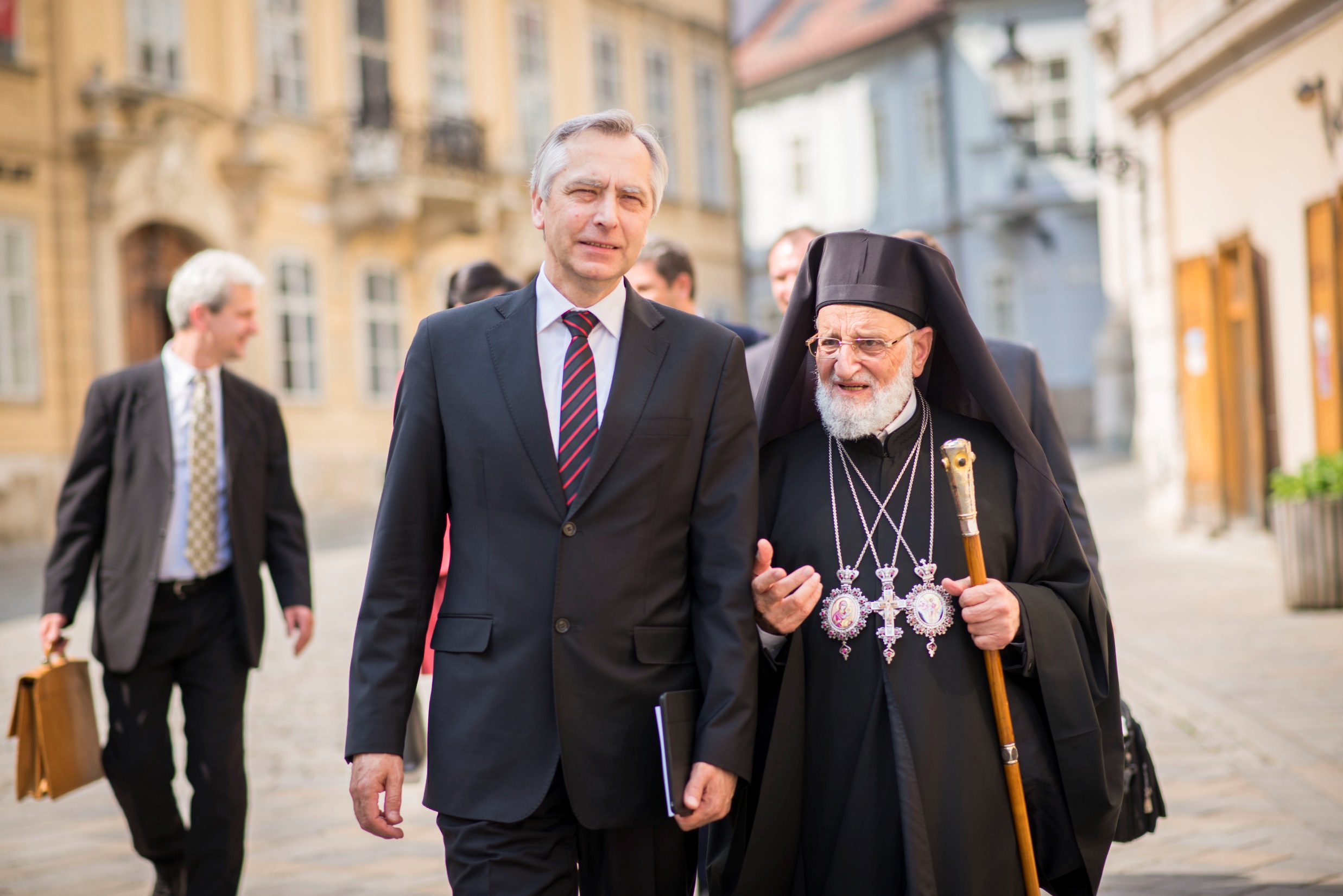 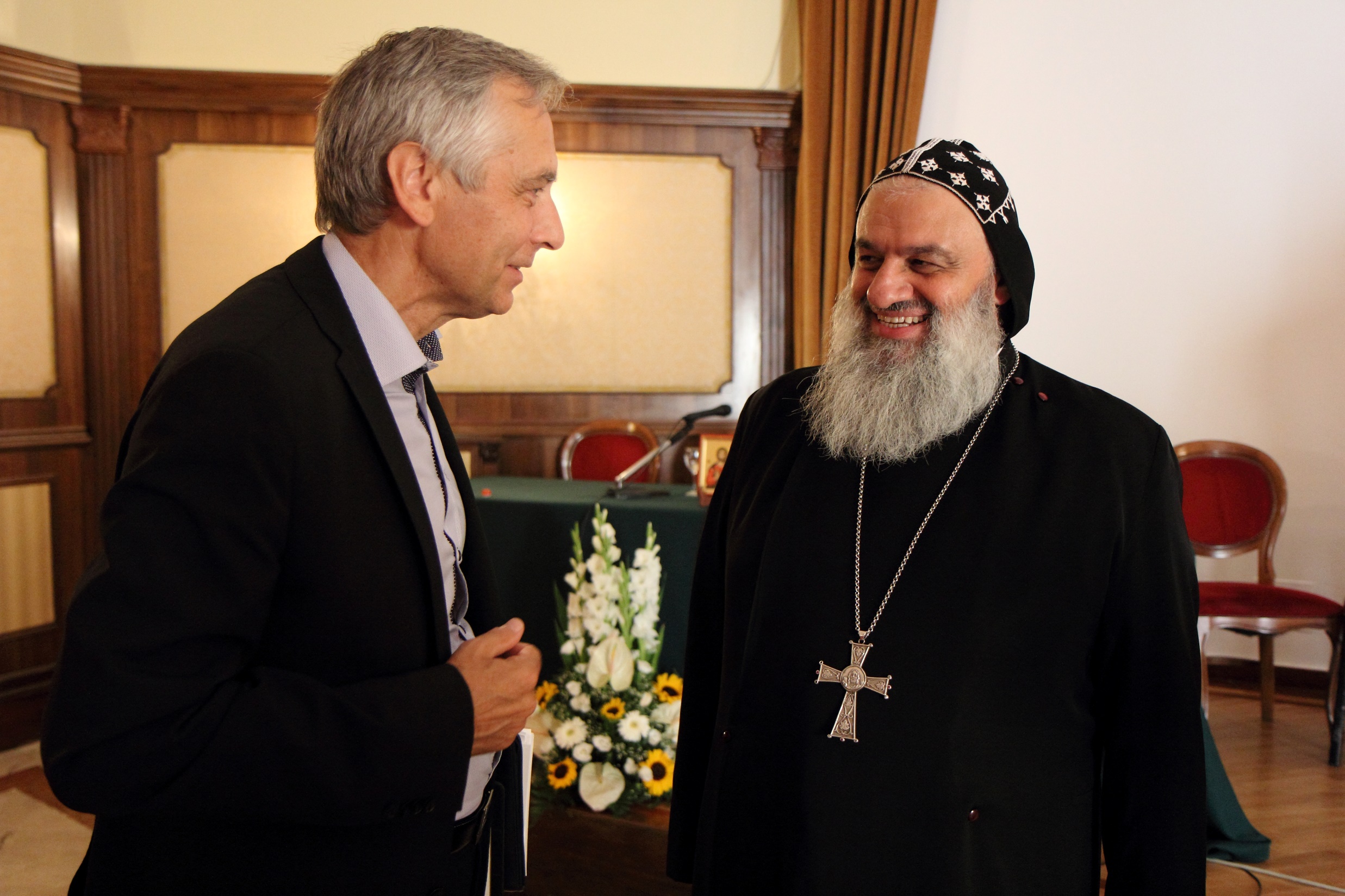 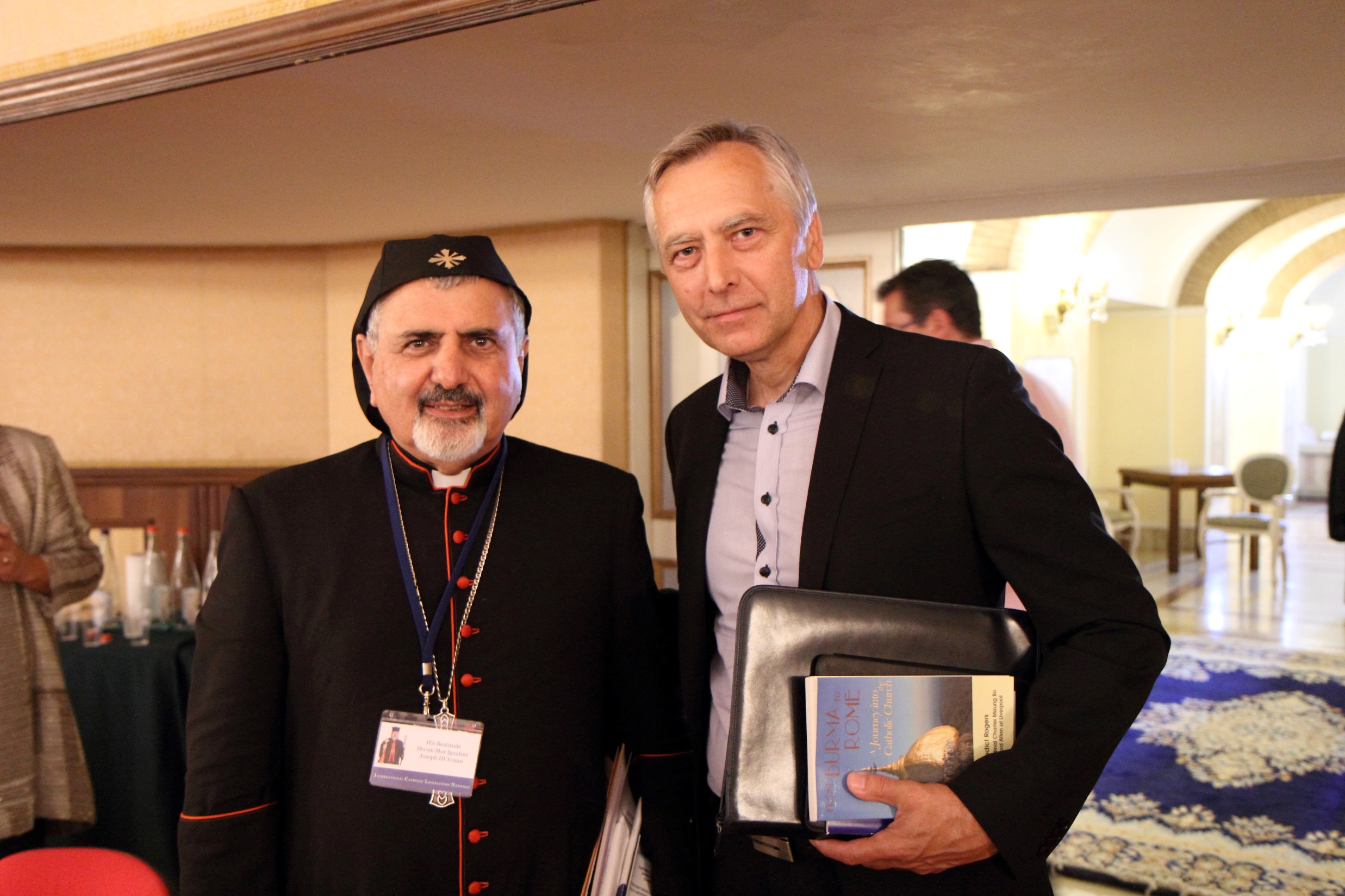 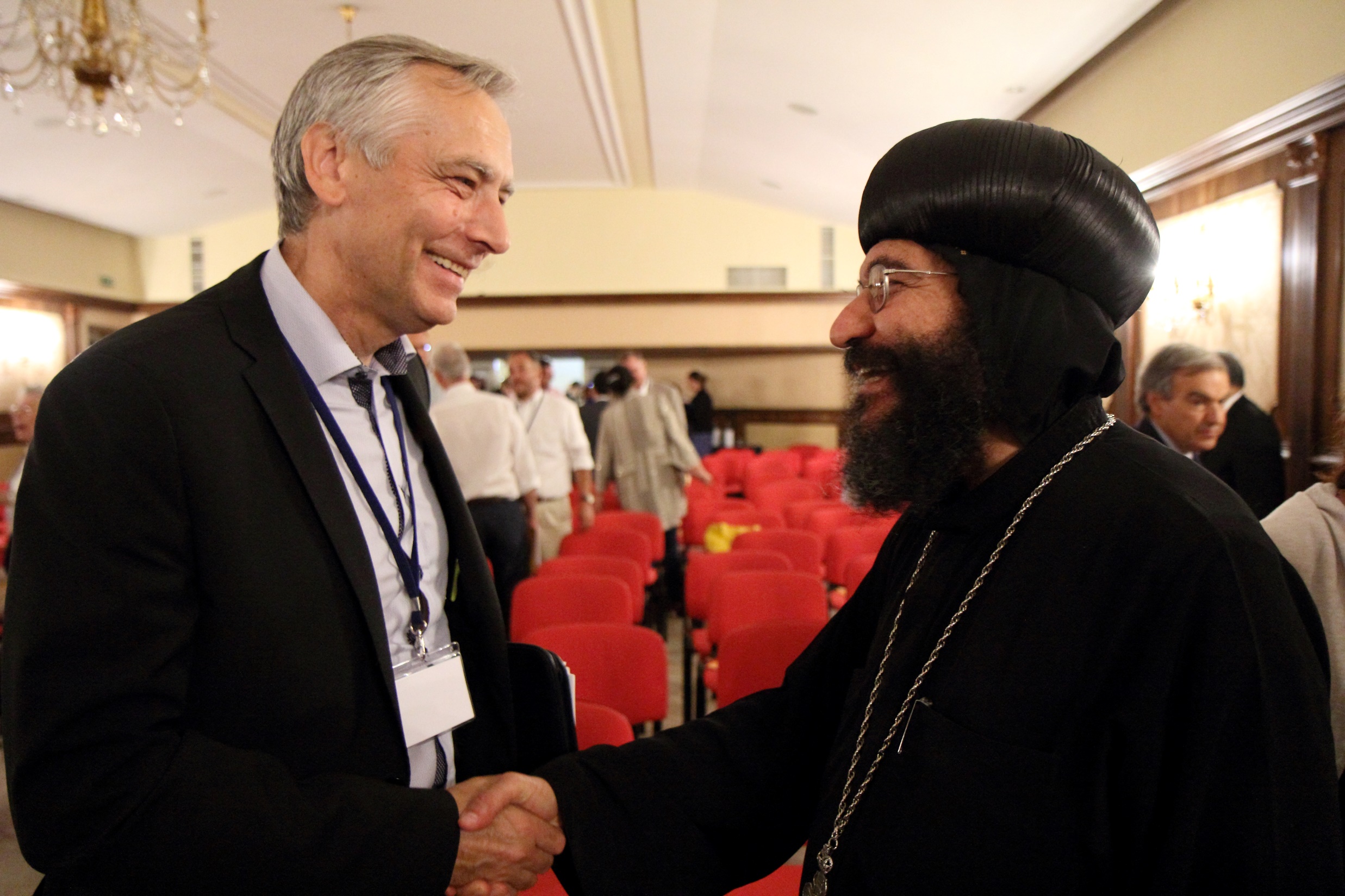 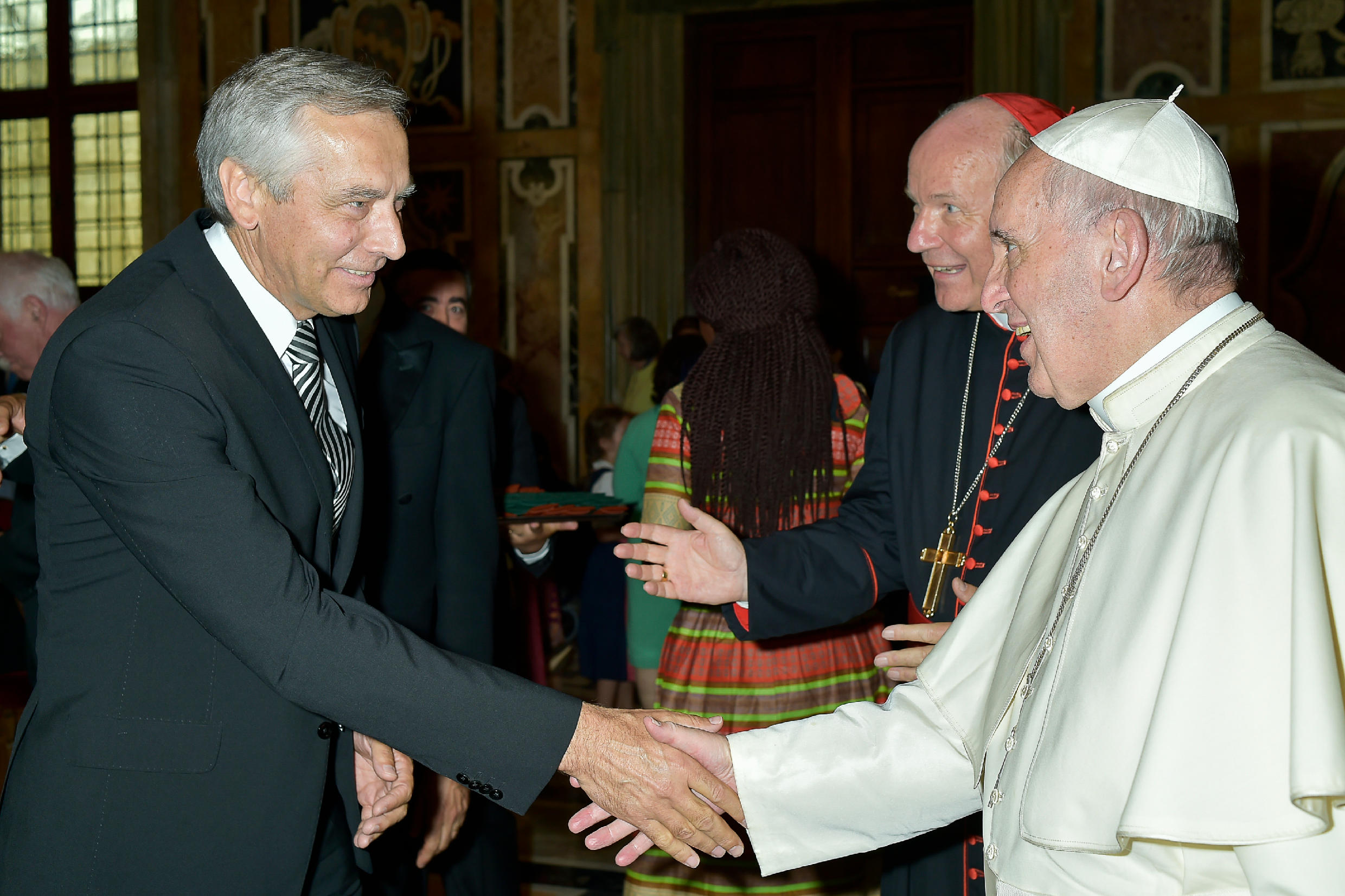 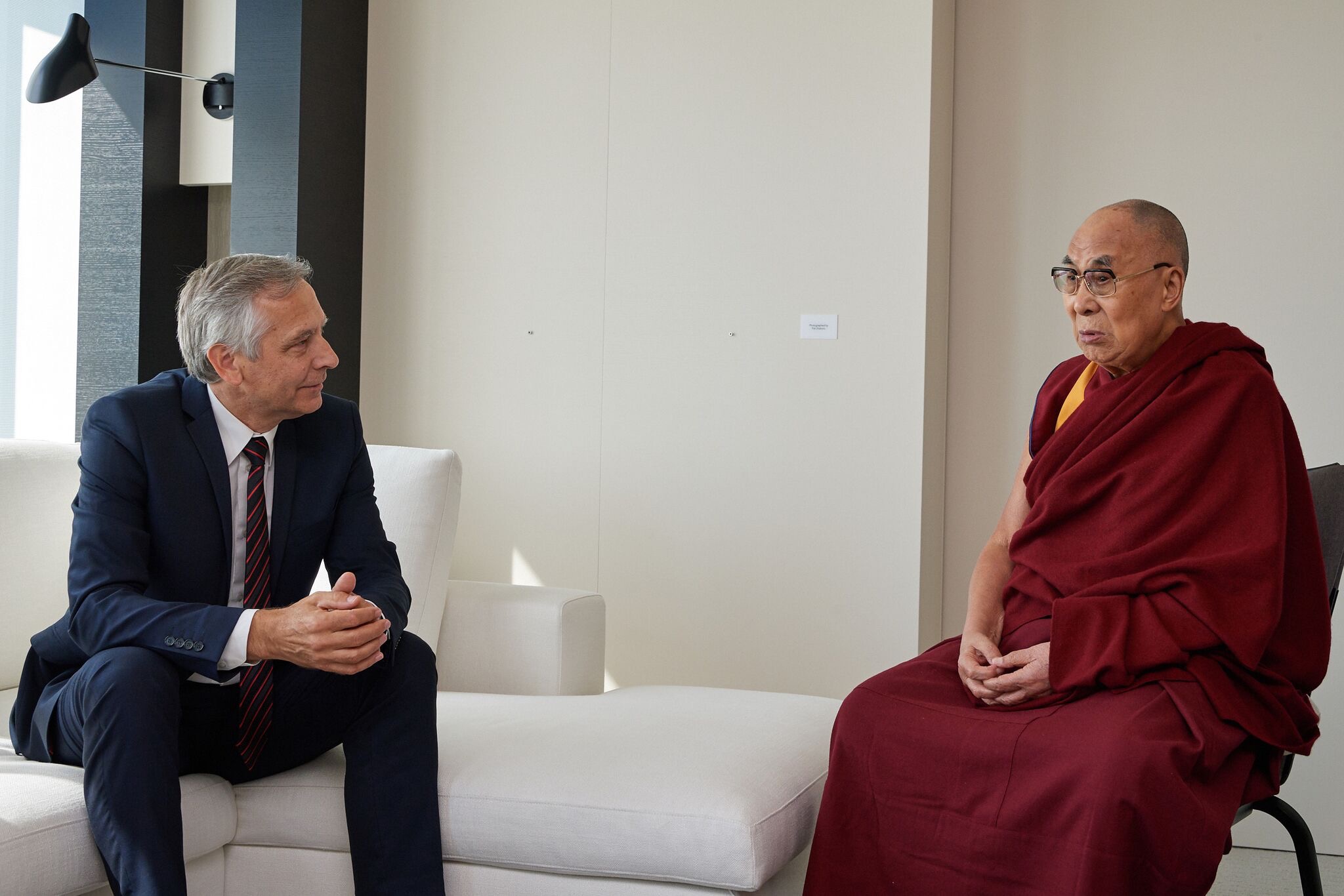 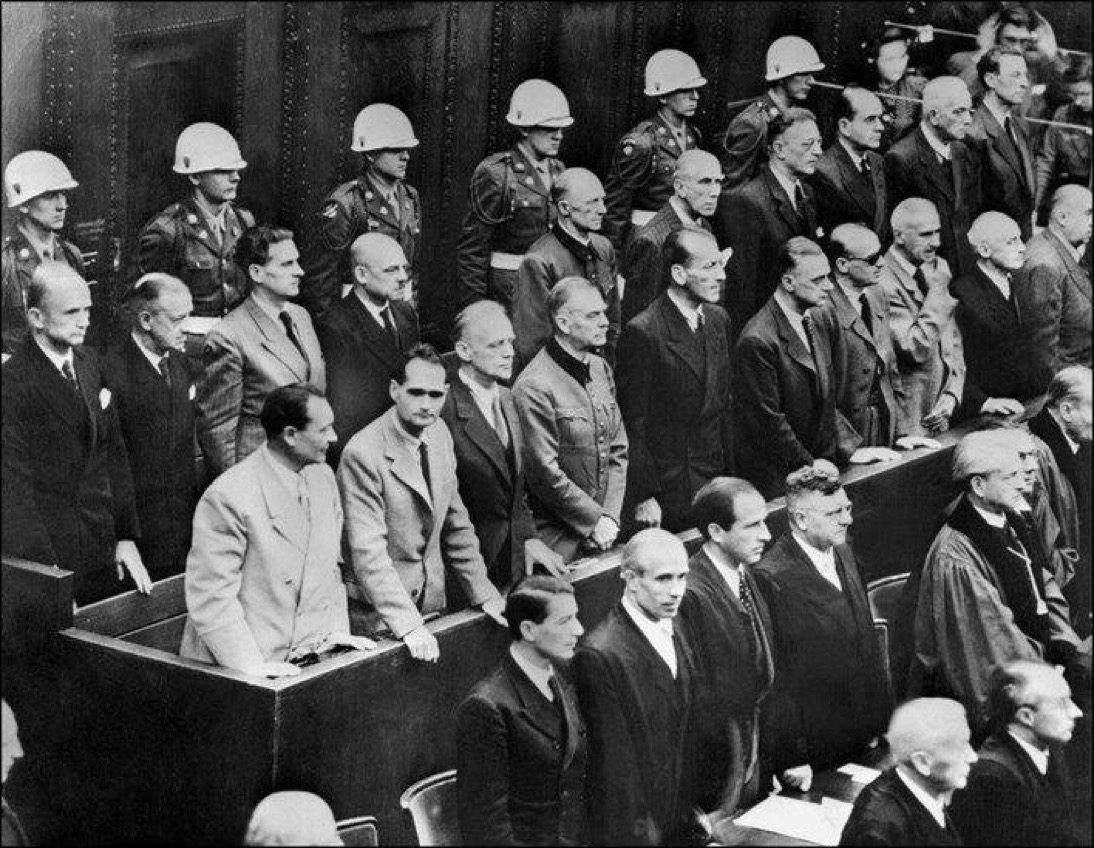 CENTURY OF GENOCIDES: END OR CONTINUITY?Address: European Commission, Rue de la Loi 200,  Brusselse-Mail: Jan.FIGEL@ec.europa.euTwitter: @janfigel